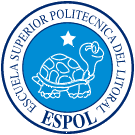 Generación de recomendaciones de ítems musicales basado en las valoraciones implícitas y las similitudes de los usuarios utilizando Hadoop para procesamientos masivos y escalables
Presentada por
Mervyn Xavier Macías Martrus
Freddy Fernando de La Rosa
Octubre 2009
AGENDA
Sistema de recomendaciones
Algoritmos de recomendaciones
Dataset
Diseño
Esquema map-reduce
Implementación
Alternativas de Ejecución
Resultados
Recomendaciones
Conclusiones
Sistemas de Recomendaciones
Un sistema de recomendaciones es un tipo específico de filtro de información que sugiere a los usuarios ítems o productos concretos basándose en sus preferencias
Ejemplos de Sistemas de Recomendaciones
iTunes 
Pandora 
Last.fm
Facebook
Snooth
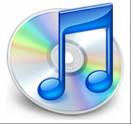 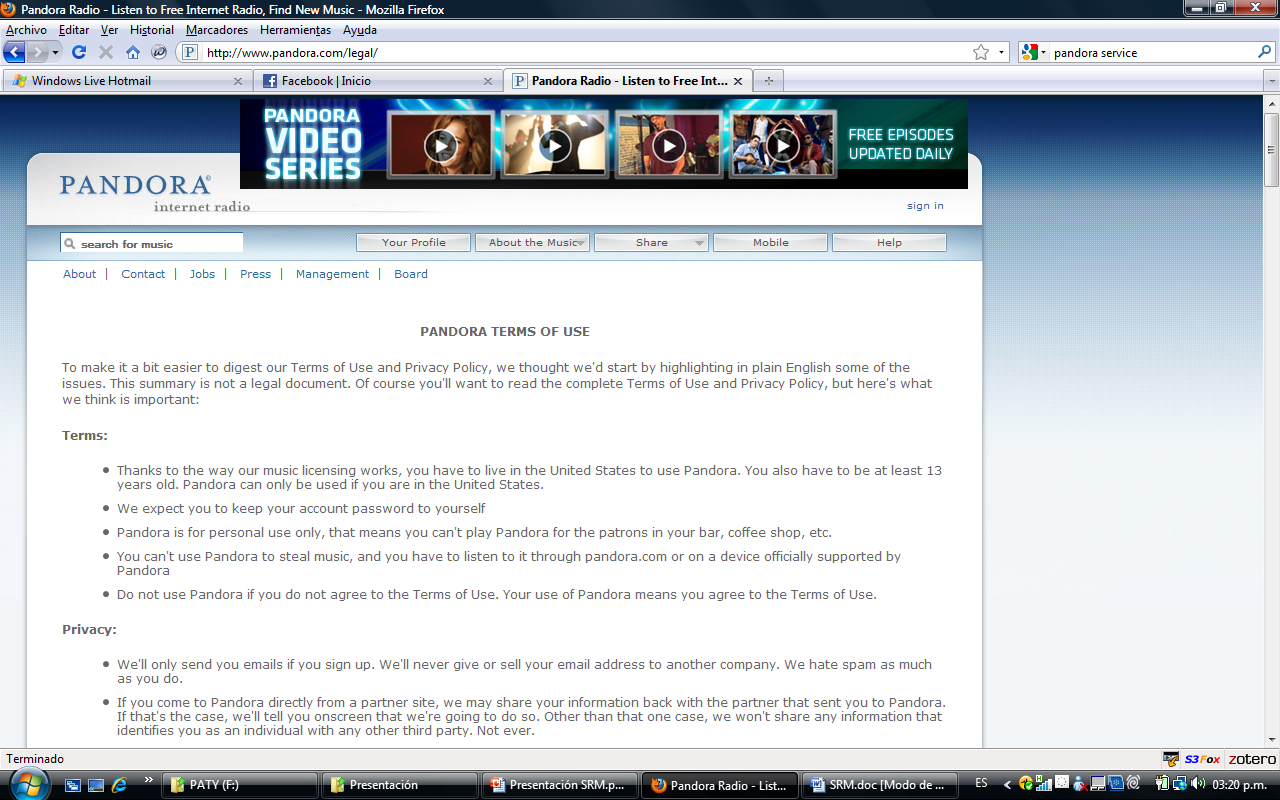 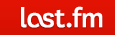 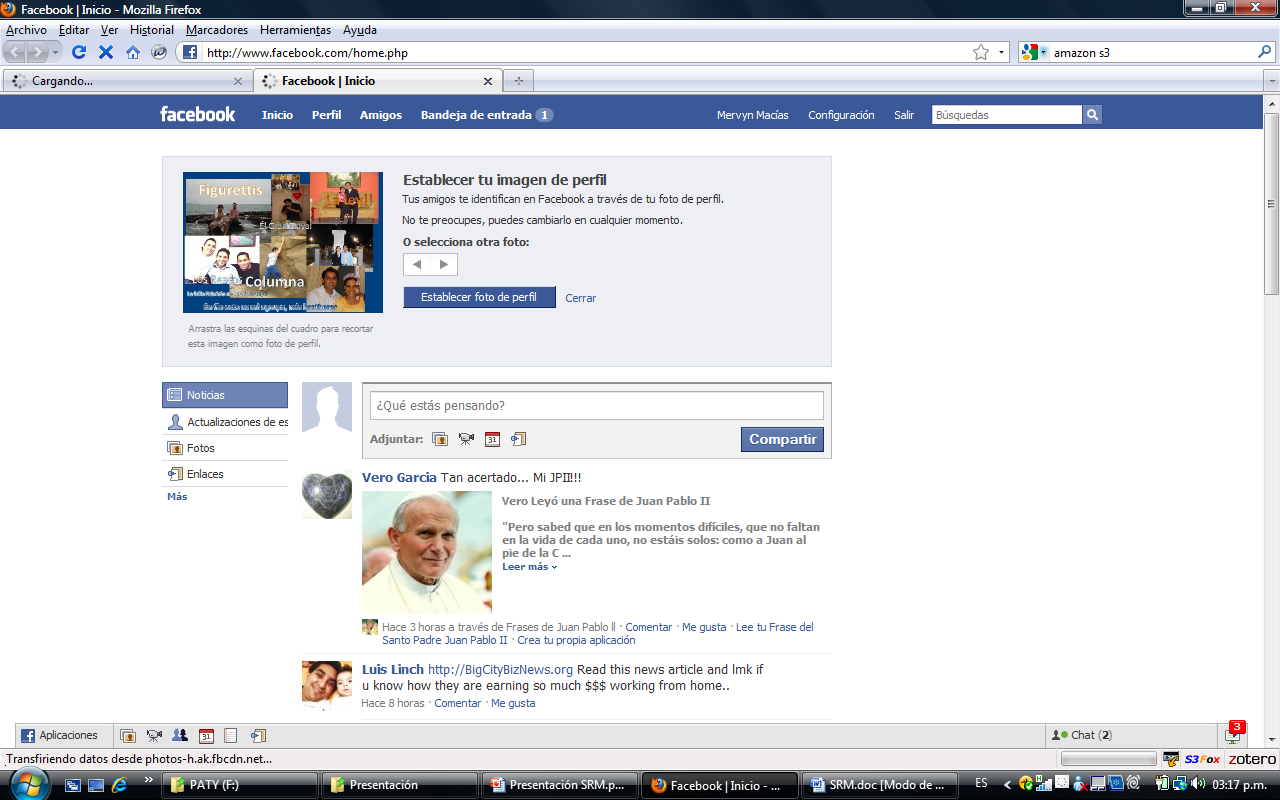 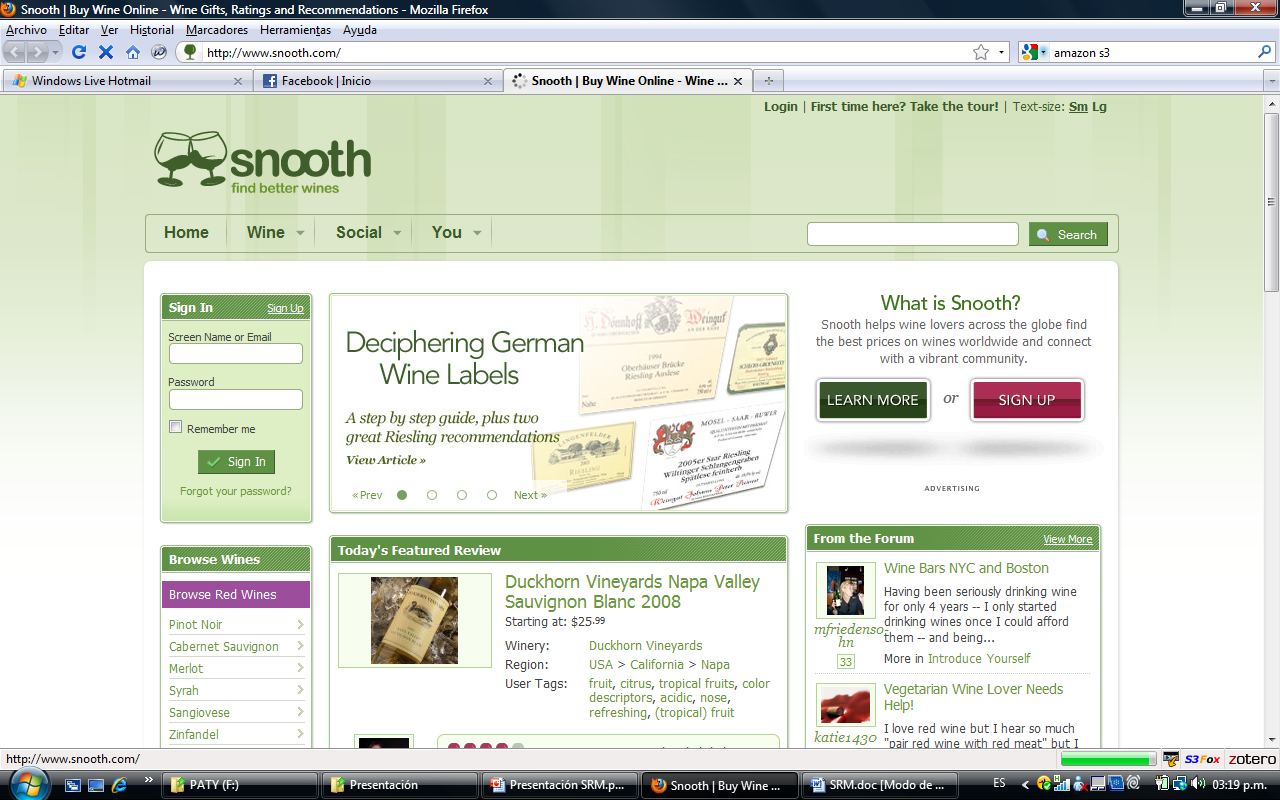 Componentes
Usuarios
Perfiles 
Recomendadores
Valoración
Mecanismos de Retroalimentación
Explícita: Cuando se aplica la recomendación explícita, el sistema otorga al usuario la oportunidad de calificar, dentro de un rango predefinido, los ítems que ha utilizado 
Implícita: El sistema obtiene retroalimentación implícita capturando la interacción del usuario sin que él lo note.
Métodos de Recomendación
Recomendación colaborativa
Recomendación basada en contenido
Recomendación basada en demografía
Recomendación basada en utilidad 
Recomendación basada en conocimiento
Recomendación Basada en Contenido
En este caso la recomendaciones son hechas exclusivamente en base a los ítems que el usuario ha elegido en el pasado.
Recomendación Colaborativa
Cuando se aplica recomendación colaborativa, las recomendaciones son hechas exclusivamente en base a los usuarios con gustos similares.  
Hay sistemas que aplican más de un método de recomendación:
FAB
SELECT
Desventajas de la Recomendación Basada en Contenido
Se hace un análisis automático de los ítems, considerando atributos predefinidos pero se deja de lado otros atributos relevantes.
Las sugerencias son hechas en función del historial de ítems elegidos por el usuario, por lo tanto el usuario sólo puede recibir recomendaciones que concuerden con su perfil
Desventajas de la Recomendación Colaborativa
Cuando un nuevo ítem se añade al sistema, como no ha sido evaluado por ningún usuario, no hay forma de recomendarlo. 
Si un usuario particular no se identifica con los gustos de ningún otro usuario del sistema, no es factible hallar vecinos cercanos, y por lo tanto hacer recomendaciones.  
Se requiere un mínimo de usuarios para elaborar las predicciones
Ventajas de Recomendación Colaborativa sobre Basada en Contenido
En la recomendación colaborativa, los usuarios utilizan sus criterios para evaluar los ítems, cubriendo así más características de los ítems que evalúan. 
En recomendación colaborativa es posible que el usuario reciba recomendaciones que no se alineen a su perfil (pero sí a sus gustos).
Algoritmos de Recomendación Colaborativa
Los algoritmos de recomendación colaborativa se basan en el producto punto entre dos vectores y en las fórmulas de correlación .
Producto Punto
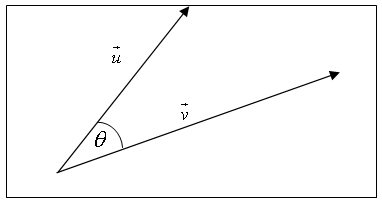 Producto Punto
Cuando      es cero,  los vectores apuntan en la misma dirección.  Así, para valores de  cercanos a cero,  los vectores tienden a apuntar en la misma dirección.
Producto Punto
Ejemplo:
Correlación
El coeficiente de correlación de Pearson mide la relación lineal entre dos variables cuantitativas.
Algoritmos de Recomendación Basado en Usuario
Similitud


Recomendación
Algoritmos de Recomendación Basado en Usuario
Con la aplicación de la fórmula anterior para cada par de usuarios del sistema se genera una matriz de similitud. Por ejemplo, si la primera fila de la matriz de similitud contiene la siguiente información: 

u1:  0.5 u2  | 0.3 u3  | 0.2 u4 | 0.6 u7 | 0.9 u8
Algoritmos de Recomendación Basado en Ítems
El principio es el mismo que en el caso de las recomendaciones basadas en usuario, la diferencia es que en este caso buscamos similitudes entre ítems en lugar de buscar similitudes entre usuarios.
Análisis de Algoritmos
En general, para un dataset con n usuarios y m ítems, para cada usuario se deben realizar n-1 comparaciones, en total    n(n-1). En el peor de los casos cada comparación implica m operaciones. Así, el tiempo de ejecución es del orden de mn2.
Datasets
Un dataset es una colección de datos presentados, por lo general, en forma tabular, de tal manera que cada columna representa una variable particular y cada fila corresponde a un miembro del dataset. La fila contiene los valores de las variables correspondientes a cada columna. Cada valor recibe el nombre de dato.
Ejemplos de Dataset
MusicBrainz es un dataset de música mantenido por la comunidad de usuarios. Contiene datos como el nombre del artista, título del álbum lanzado y la lista de pistas que aparecen en un álbum lanzado. 
El dataset de Audioscrobbler    contiene una columna de usuarios, una de artistas y el número de veces que cada usuario escuchó a cada artista.
Dataset de Audioscrobbler
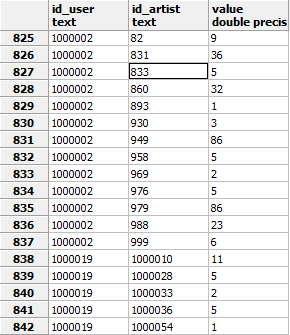 Herramientas
Map-Reduce
Hadoop
Mahout
Amazon Web Services - EC2
Amazon Web Services - S3
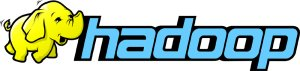 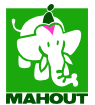 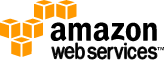 Diseño
Requerimiento de hardware
Requerimiento de software
Putty
Eclipse
Firefox
Amazon S3 Organizer 
Elasticfox 
Vmware
Filezilla
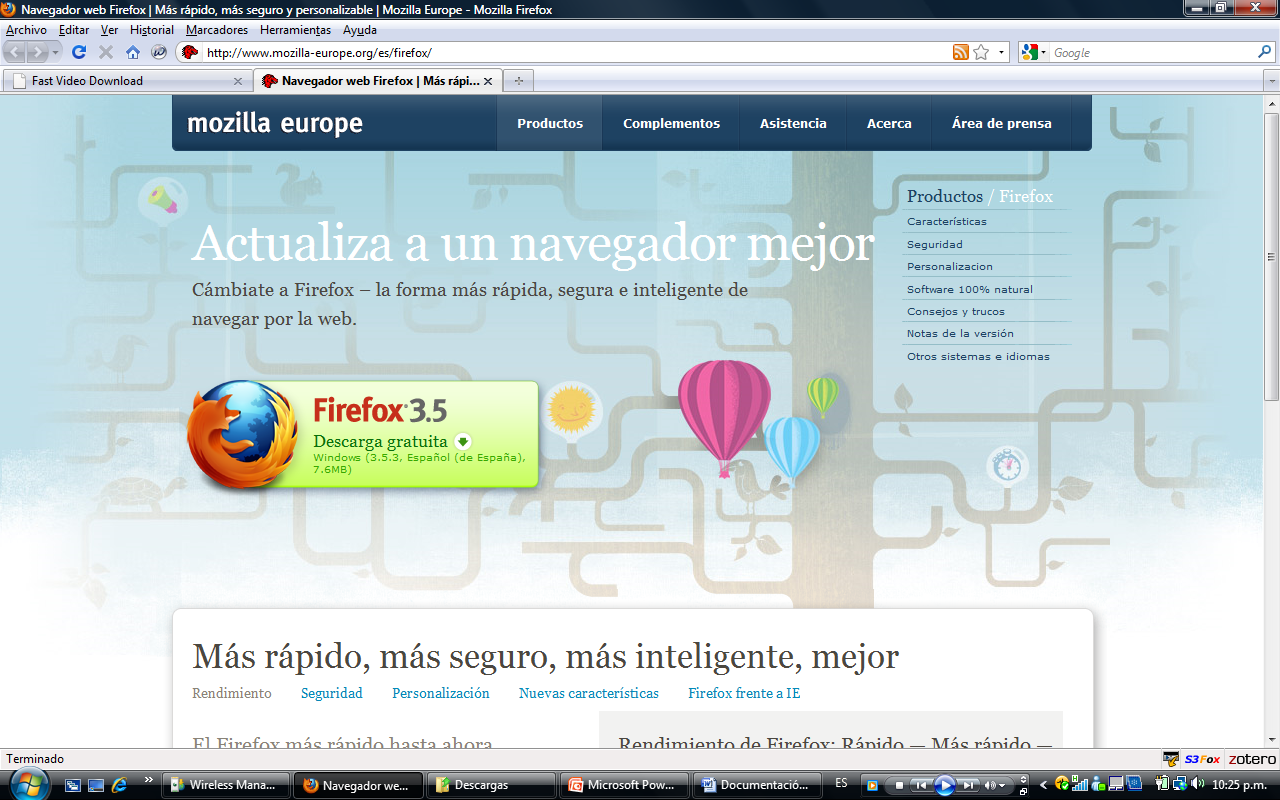 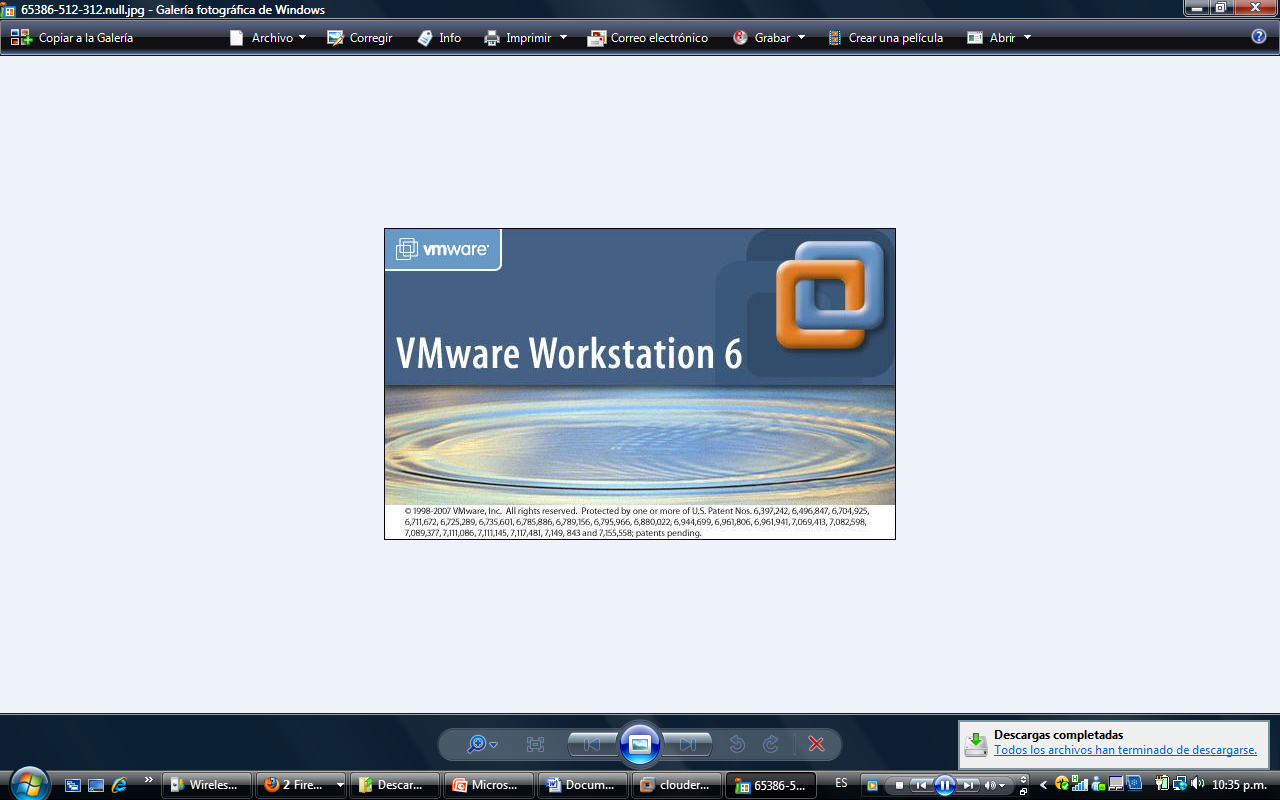 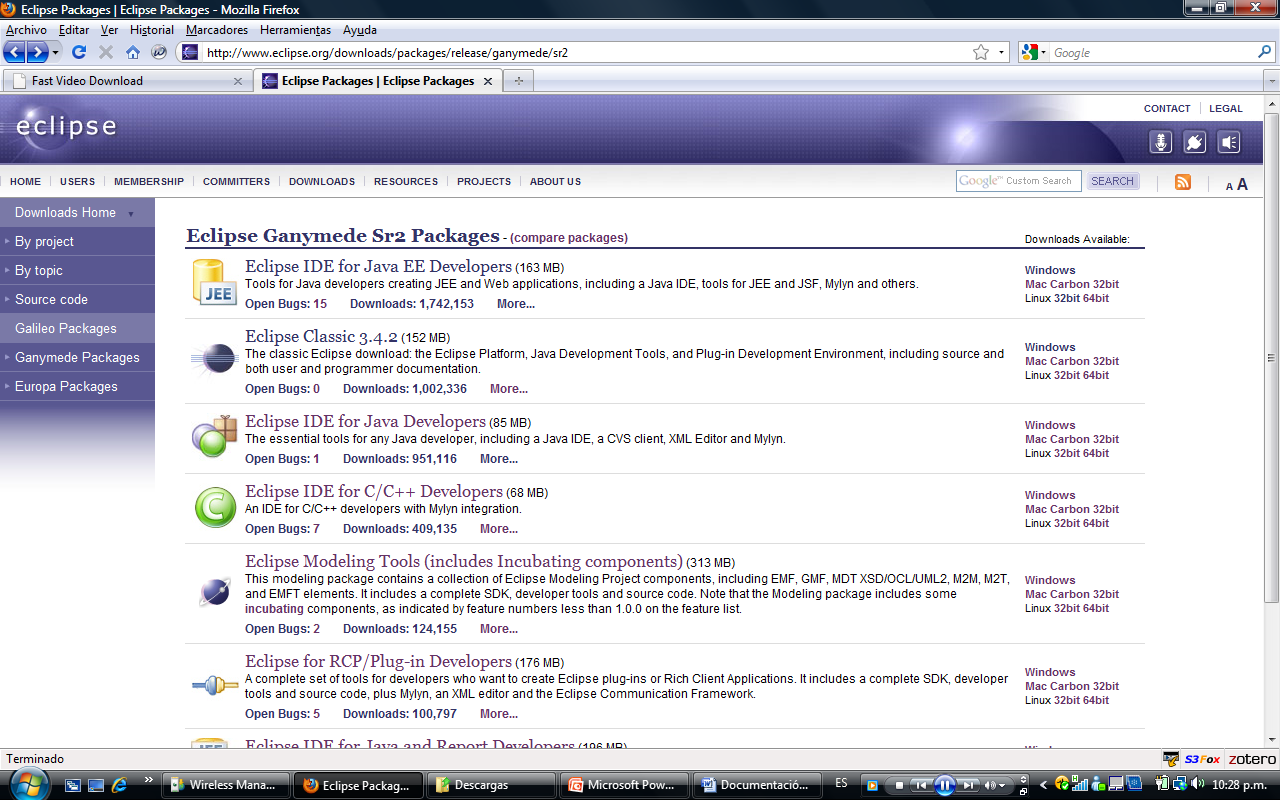 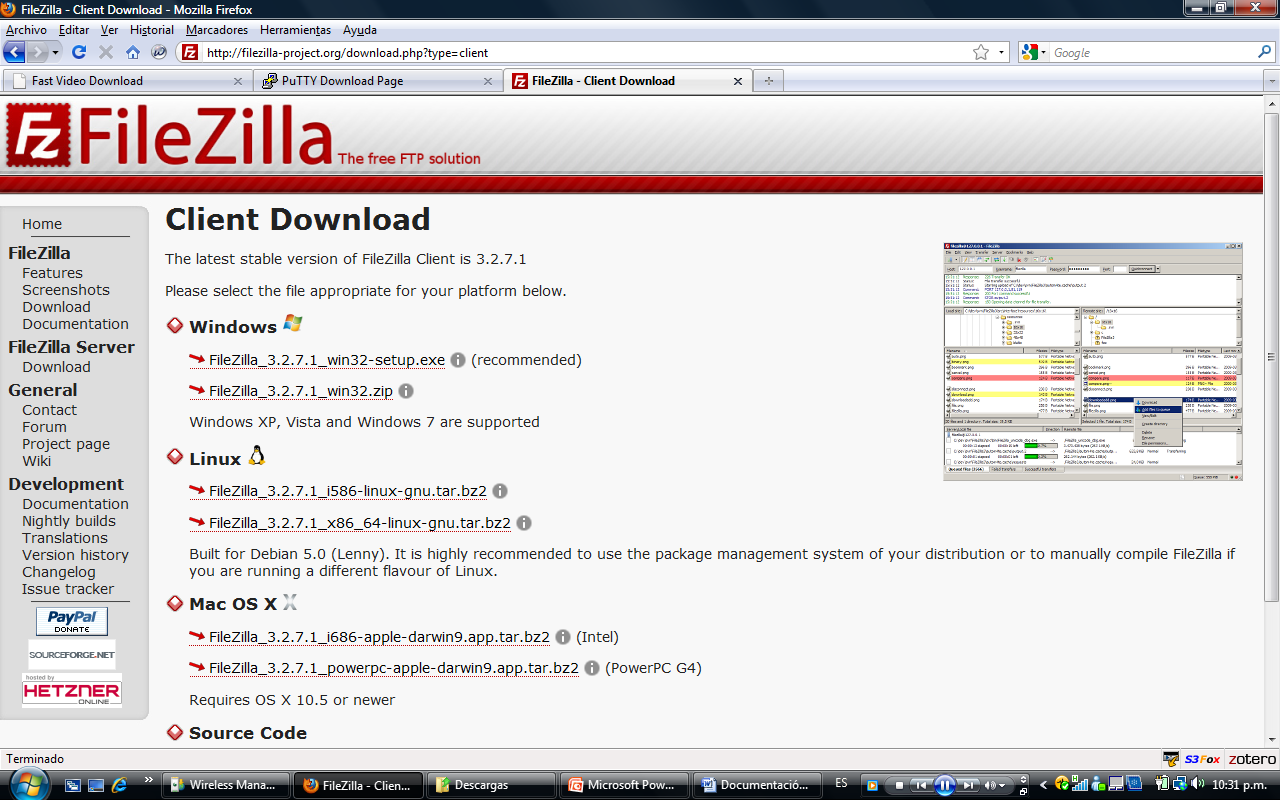 Plug-in Firefox
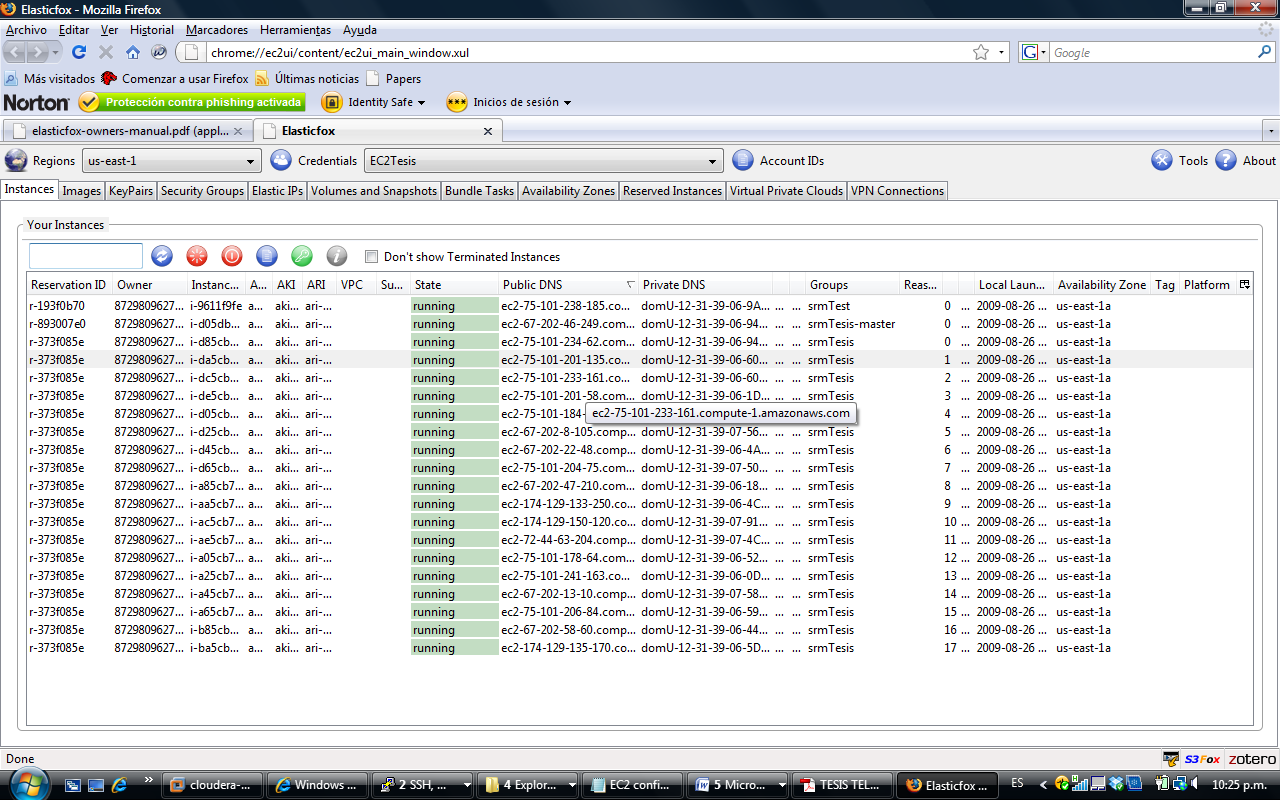 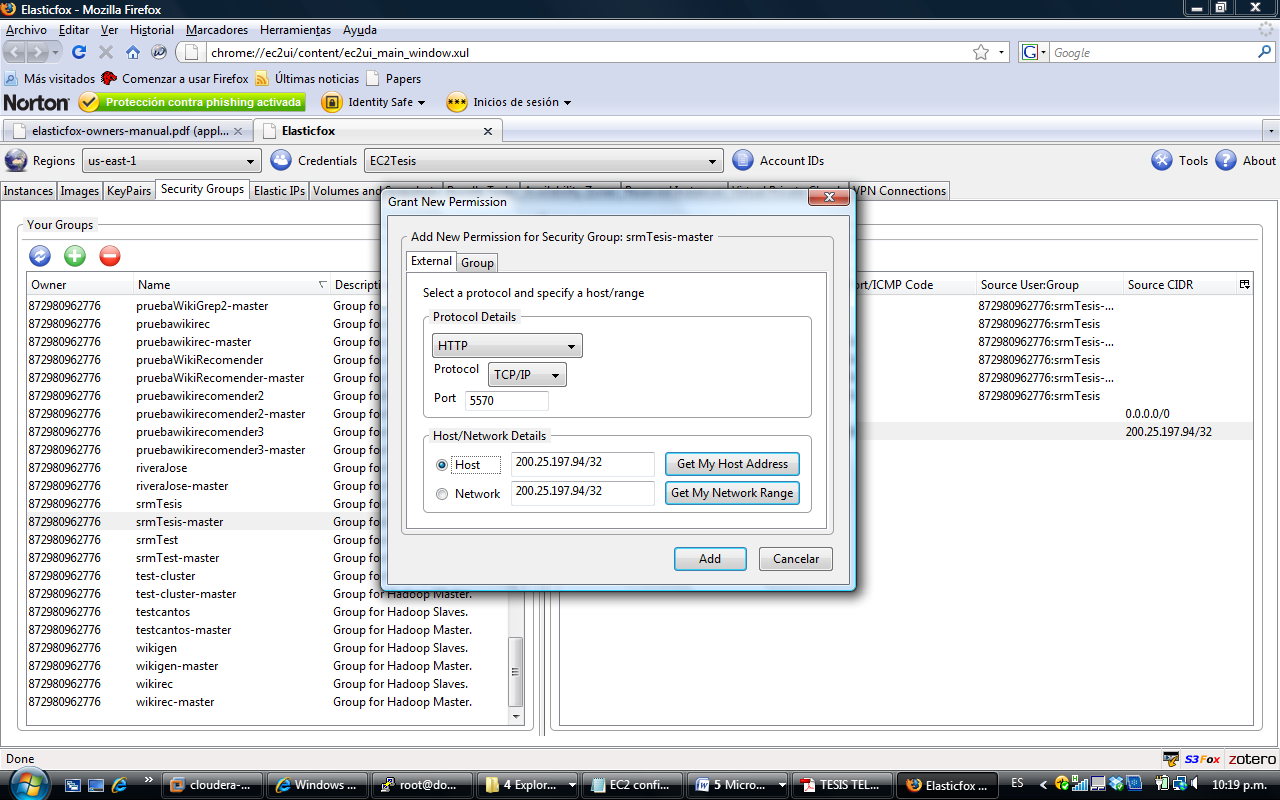 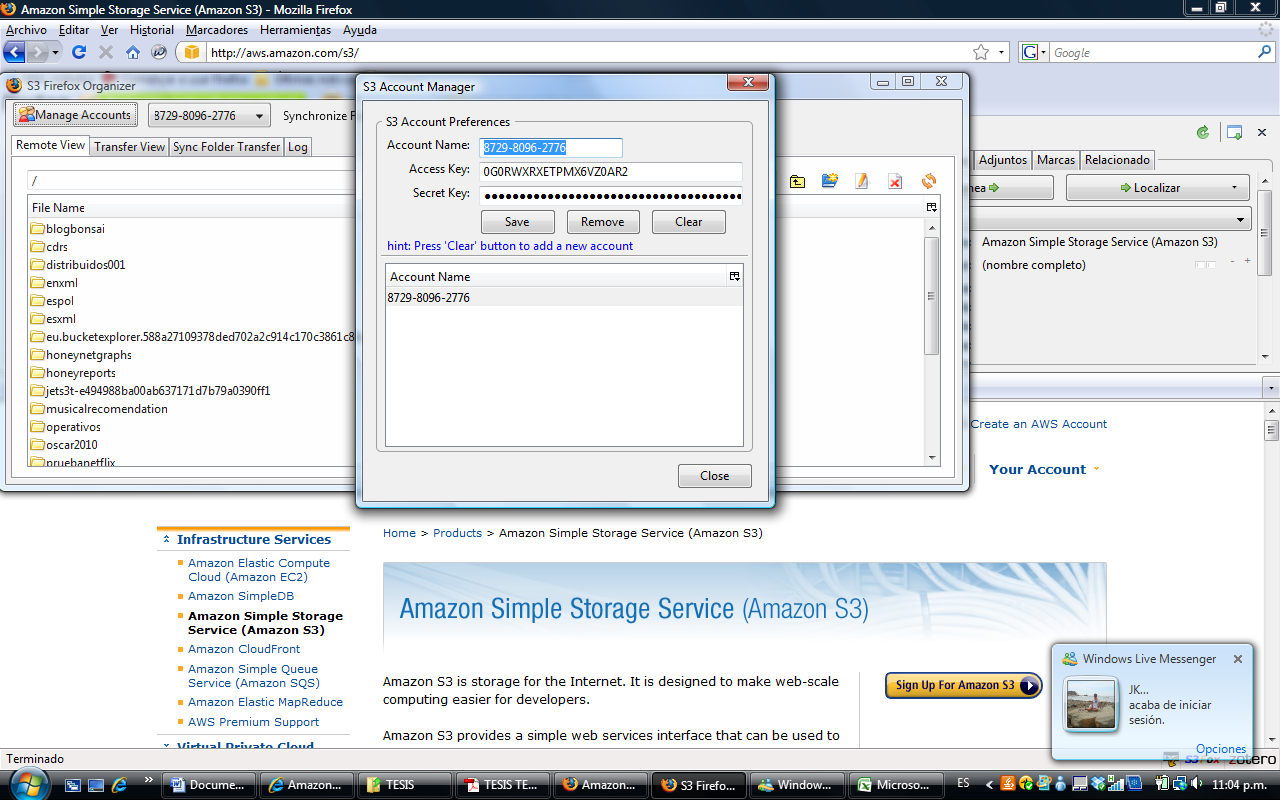 Vmware Workstation
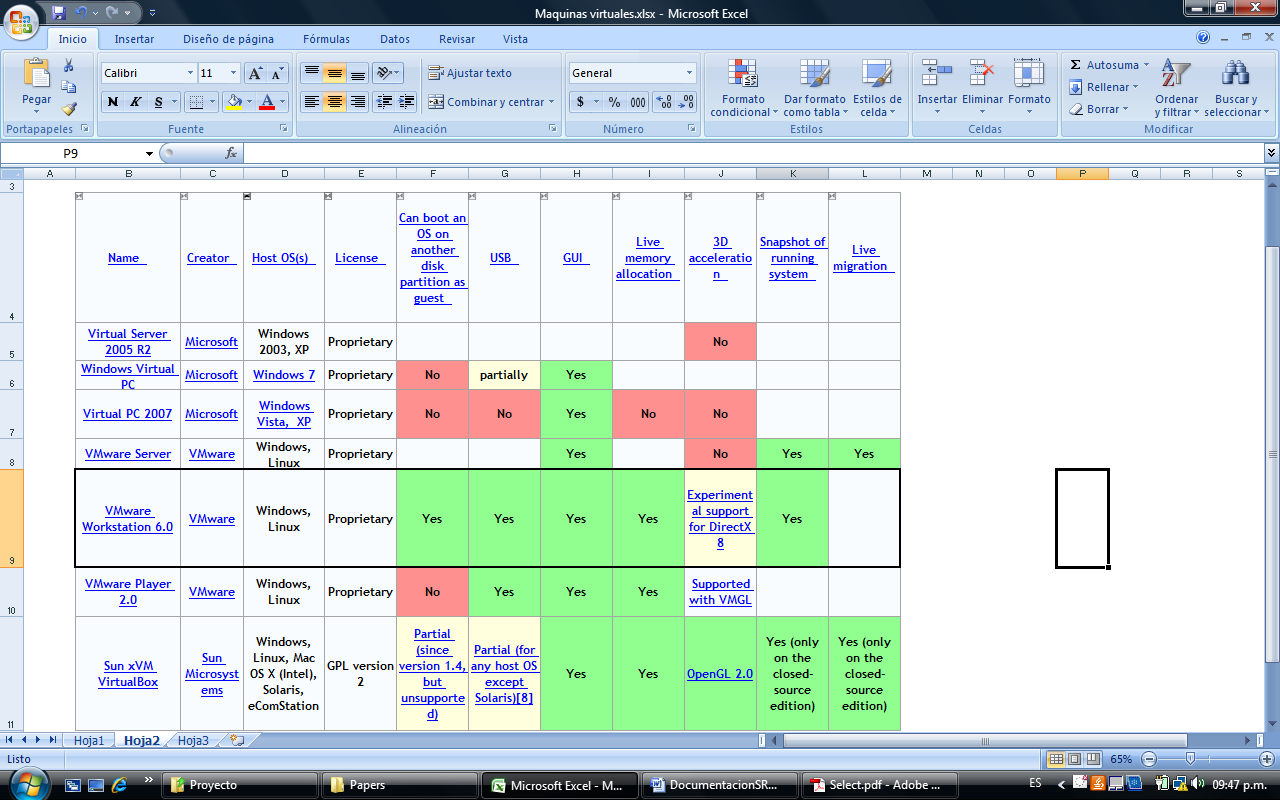 Infraestructura Tecnológica
Operador
Máquina Virtual
Nube EC2
Nodo Maestro
Nodos Esclavos
Amazon S3
Producto Punto
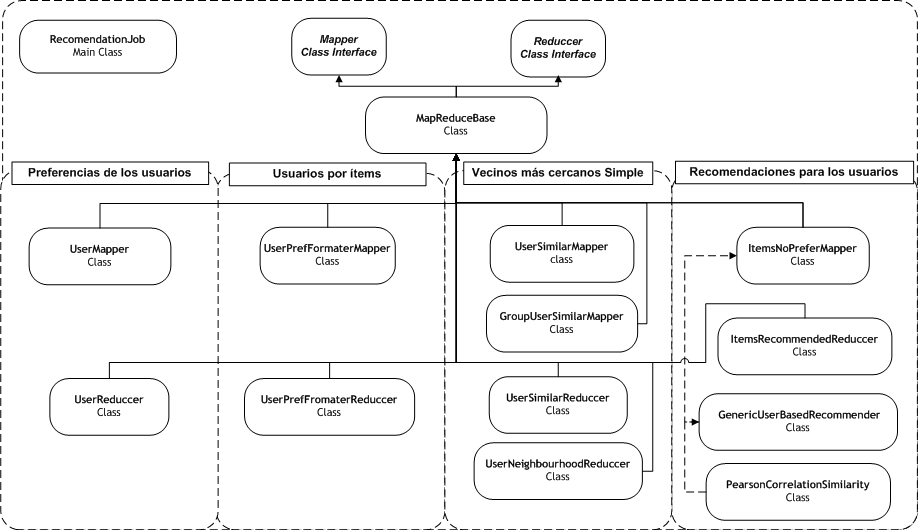 Pearson
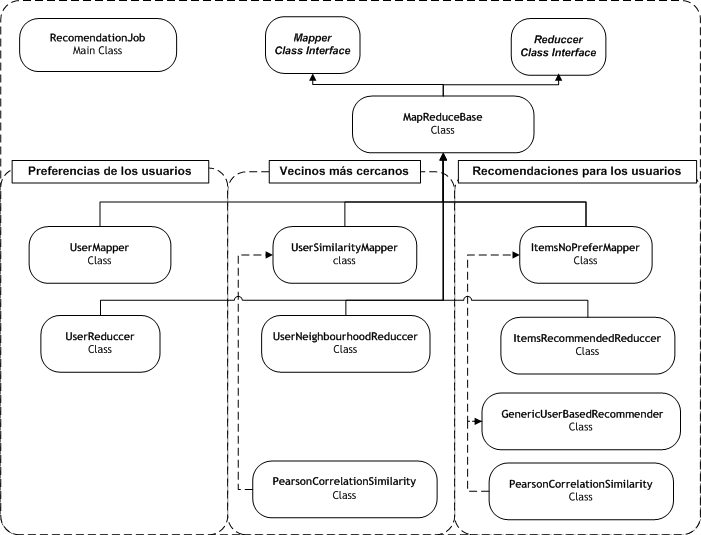 Esquema map-reduce
MapReduce es un modelo de programación para el procesamiento de grandes cantidades de información
Función “map” procesa pares clave/valor para generar un conjunto de pares intermedios clave/valor, y una función “reduce” que agrupa todos los valores intermedios asociados con la misma clave
Esquema map-reduce: Indexación
Pre-procesamiento de datos
Esquema map-reduce: Similitud
Elección de los vecinos más cercanos
Esquema map-reduce: Recomendaciones
Selección de ítems nunca antes visto.
Flujo de datos
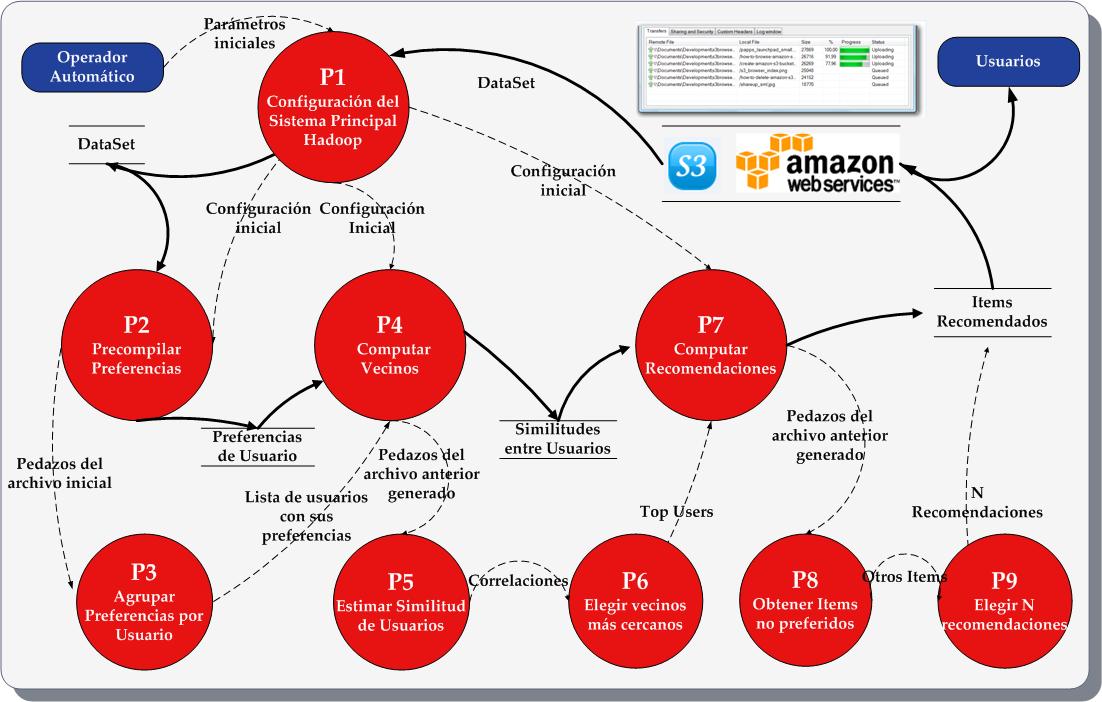 Recomendaciones usando Pearson
Proceso 1: Configuración del Sistema Principal Hadoop
Proceso 2: Pre-compilar Preferencias
Proceso 3: Agrupar Preferencias por Usuario
Proceso 4: Computar Vecinos
Proceso 5: Estimar Similitud de Usuarios
Proceso 6: Elegir vecinos más cercanos
Proceso 7: Computar Recomendaciones
Proceso 8: Obtener ítems no preferidos
Proceso 9: Elegir N recomendaciones
Recomendaciones usando producto punto
Proceso 4: Agrupar usuarios por ítem
Proceso 5: Agrupar por tuplas de usuarios
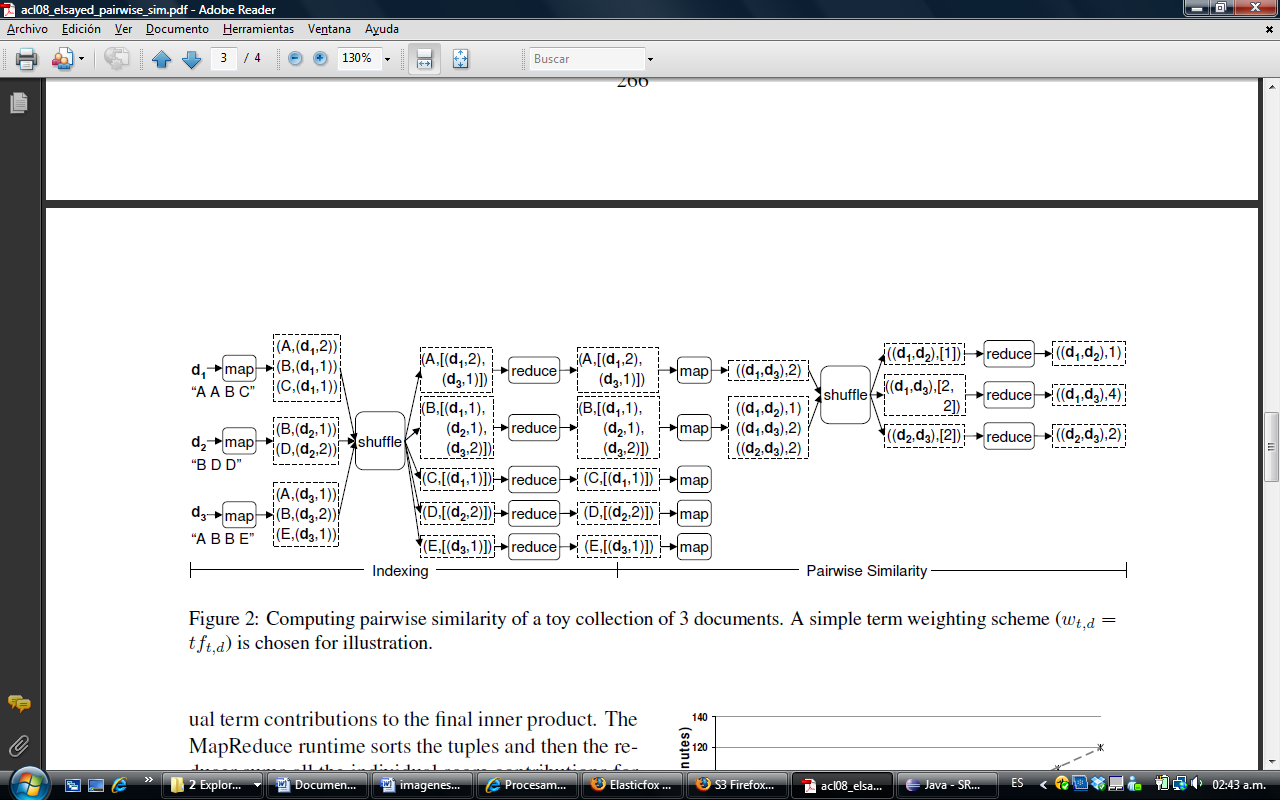 Computo de los valores de similitud simple presentado por Tamer Elsayed,_Jimmy Lin,† and Douglas W. Oard
Configuraciones
Parámetros de inicio: 
	<input> Es la ruta de origen HFDS donde se almacena el dataset.
	<output> Es la ruta de destino HDFS donde se almacenan los resultados.
	<nvecindad> Es el número de vecinos más cercanos.
	<nrecomendaciones> Es el número de recomendaciones por usuario.
Configuraciones
Variables de inicio clave/valor para el map o reduce (opcional). Ejemplo:
jobConf.set(UserNeighbourhoodReduccer.NEAREST_NUSER_NEIGHBORHOOD, nvecindad);

jobConf.set(ItemsRecommendedReduccer.RECOMMENDATIONS_PER_USER, nrecomendaciones);
Carga de archivos en la cache distribuida (opcional). Ejemplo:
DistributedCache.addCacheFile(new URI(inputPathDis), jobConf);
Ejecución de Jobs con 2 alternativas
Tiempos de respuesta
Proceso de  obtención de vecinos más cercanos basado en una correlación simple.
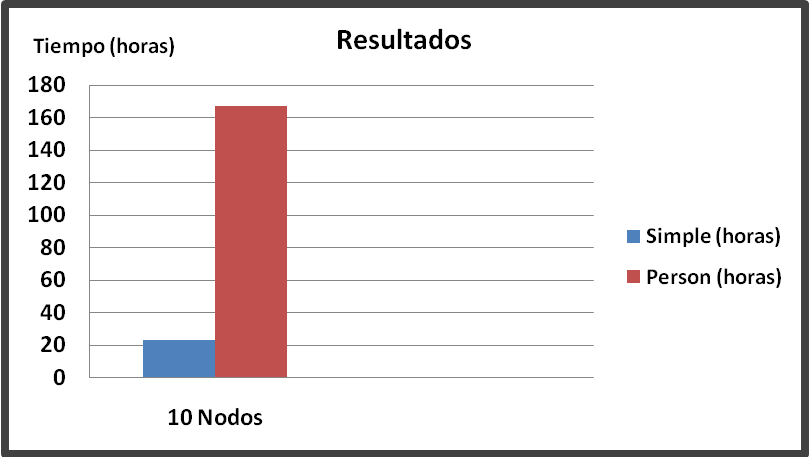 Reducción de un 99.93% con respecto a la alternativa de la correlación de Pearson.
Costos
La correlación de Pearson de la librería de Mahout tiene un costo mucho mayor que utilizando la correlación simple .
Costo total del proyecto
Conclusiones
Los tiempos de ejecución de los algoritmos implementados aumentan con el cuadrado de la cantidad de usuarios y por ello presentan problemas de escalabilidad. 
El costo del algoritmo de Pearson es tan alto en términos monetarios, que supera 8 a 1 al algoritmo basado en producto punto. 
Aplicando producto punto no se obtienen recomendaciones para usuarios que han calificado ítems que otros usuarios no han calificado, Pearson resuelve este problema aplicando inferencias.
Recomendaciones
La poca cantidad de nodos compartidos es una limitante. El producto punto se constituye en una alternativa viable para el procesamiento de las similitudes. 
Para el seguimiento futuro de estos casos se puede buscar una alternativa al método de producto punto en el que se apliquen inferencias y utilice el esquema map-reduce para escalabilidad.